GST – KEY topics
GST SEMINAR EIRC
3RD APRIL 2024
INDRANIL DAS
F.C.A, DISA
ca.indranildas@gmail.com/9831171826
DAS DAS & Co
Chartered Accountants
TOPICS FOR DISCUSSION
E WAY BILL & PRACTICAL ISSUES
Applicability of e waybill
Activating Section for E way Bill is Sec 68(1) of the CGST Act –Where the Government may require the person in charge of the conveyance carrying any consignment of goods of value Exceeding such amount to carry with him such document. Rule 138 is prescribed.
TRANSPORT- Movement or Journey is part of transportation and it can be said that transportation has commenced as soon as the Consignor hands over the Goods to a carrier to delivery them over to a specified consignee. E Way bill is required “before” commencement of transportation regardless of the time of commencement of the Journey.
MOVEMENT- E Way Bill has to be generated based on the nature of movement of goods and on the consignment value.
NOTIFICATION- Notification No. 02/2023-C.T./GST brought Intra State Movement value to Rs 50,000 from Rs 1,00,000 from 1st Dec 2023. But later Notification No. 03/2023-C.T./GST dated 18.12.2023has restored it back to Rs 1,00,000 for Intra State Movements.
Case studies
Answer:
The nature of Supply in this case as per sec 7 is inter state Supply, however the movement is Intra State Movement. Limit to Generate EWB for Intra State Movement is Rs 1,00,000 as per WBGST Rules 2017. Hence EWB is not Mandatory here.
Applicability of e waybill
CONSIGNMENT NOTE-  It is a document issued by a GTA against the receipt of Goods for the purpose of transporting the goods by road in a goods carriage.
CONSIGNMENT VALUE-  Shall be the value determined by Sec 15 of the CGST Act declared in a Tax Invoice, a bill of Supply, or a Delivery Challan and also includes Central Tax, State or UT Tax, Integrated Tax and Cess Charged and EXCLUDES the value of exempt supply of goods where the invoice is issued in respect of both exempt and taxable supplies.
Applicability of e waybill
E Waybill is not dependent on supply.
Any transaction, involving movement of goods will require E Waybill. Hence, supply of 100% pure services will not require E Waybill.
Foods or Drinks though treated as Supply of Service but EWB is required. 
Case Study( Example of Car, Car with Laptop)
Reasons for transportation:
SUPPLY including RCM Supply
IMPORT/ EXPORT
JOB WORK- Both are Registered, then Principal during Outward and Job Worker during Return, Job Worker Unregistered- Recipient
SKD/ CKD- Based on the Value of the Product
LINE SALES (Goods are taken in a delivery van in a particular route to effect sales to all retailers)- Goods are moved under “Recipient Not Known”- On total Value EWB is to be generated.
SALES RETURN
EXHIBITION AND FAIRS
FOR OWN USE- The Supplier will generate EWB for personal use of Buyer
OTHERS- Any other case, such as Movement of Goods for provision of service, or any purpose which involves movement of goods.
CASES WHERE NO E WAYBILL IS REQUIRED-RULE 138(14)
1. SPECIFIED IN ANNEXURE
Goods as per Annexure- 1. LPG for supply to Household and Non domestic exempted category (NDEC) Customers
Kerosene Oil Sold under PDS
Postal Baggage transported by Department of Posts
Natural or Cultured Pearls and precious or semi precious stones precious metal and metals clad with precious metals
Jewellery, Goldsmiths and Silversmiths ware and other articles
Currency
Used Personal and Household effects
Coral, Unworked and Worked Coral
CASES WHERE NO E WAYBILL IS REQUIRED-RULE 138(14)
Where the goods are transported in a non-motorized conveyance
Goods moving from Customs Port, Airport, Air Cargo Complex and Land Customs Station to an Inland Container Depot or Container Freight Station for clearance by Customs- Port to Port Transfer.
Where there is “No Supply” – Items covered under Schedule III
in respect of movement of such goods and within such areas in the State and for values not exceeding such amount as the Commissioner of State tax, may be specified, notify.
where the goods, other than de-oiled cake, being transported are specified in the Schedule-Goods exempt from GST also exempt from EWB
where the goods being transported are alcoholic liquor for human consumption, petroleum crude, high speed diesel, motor spirit (commonly known as petrol), natural gas or aviation turbine fuel;
CASES WHERE NO E WAYBILL IS REQUIRED-RULE 138(14)
Where the Goods being transported under Customs Control
where the goods being transported are transit cargo from or to Nepal or Bhutan
Transport between CSD Canteens and Nuclear Power Corporation
Transport under Ministry of Defence Control/ Formation
Rail Transport by Government or Local Authority
Empty Cargo Containers
Weighment and Back( Less than 20 Kms)- With DC as per Rule 55
Empty LPG Cylinders (other than Supply)
Curd, Lassi, Butter Milk, Milk, Vegetables, Fruits, Unprocessed Tea Leaves and Unroasted Coffee Beans, Live Animals, Plants and Trees, Meat, Cereals, Salt and Items of Educational Importance, Unbranded Rice and Wheat Flour (Notification 2/2017 CT)
(Driving by Dealer, Only Car Driving, Driving with Laptop)
(VST and Sons Pvt Ltd- Range Rover Case)
VALIDITY of e waybill
For Over Dimentional Cargo –
Over Dimensional Cargo refers to Cargo carried as a Single Indivisible Unit which exceeds the Dimensional Limits specified under the Central Motor Vehicles Rules 1989. In simple terms it means vehicles carrying cars of fuel falling in the category of over dimensional units of conveyance have to move very slow as compared to other vehicles. In 2022, the Ministry of Road Transport and Highways amended Rule 93 to allow rigid vehicles and trailers to have a maximum of three decks to transport two wheelers, with the load body not projecting over the driver's cabin. 
The Motor Vehicle Rules prescribe the maximum length of the Trailer (transport vehicle) to not exceed 16 Meters.  If such Trailer is carrying cargo which exceeds 16 Meters then such cargo would be treated as Over Dimensional Cargo.
VALIDITY OF E WAYBILL
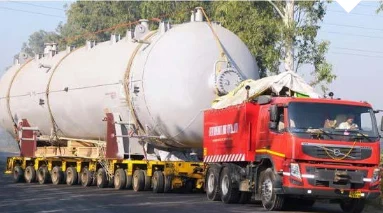 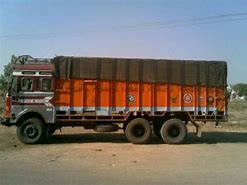 78 days
8 days
Validity of e waybill (Continued..)
When the validity is about to expire, the same can be extended by using the “Extend Validity” Option. The eway bill can be extended only 8 hours before or 8 hours after the time of original expiry of the validity period.
Maximum Km that can be entered 3000.

Cancellation of E-way Bill:
Where an e-way bill has been generated, but goods are either not transported or are not transported as per the details furnished in the e-way bill, the e-way bill may be cancelled electronically on the common portal, either directly or through a Facilitation Centre notified by the Commissioner, within 24 hours of generation of the E-way bill.
Case studies
Answer:
 The validity period cannot be extended on the date of breakdown itself.  The validity period can be extended by entering the above details after 8 p.m. on 14th April 2023 or before 4 a.m. of 15th April 2023..
WHO CAN REGISTER AND GENERATE E WAYBILL
GENERATION OF E-WAY BILL
The RP who has filled PART A of EWB and assigned the EWB to the transporter who will be transporting the goods can subsequently update the Vehicle Details or details of RR or Air Way Bill or Bill of Lading by using “Update” Option.
IN CASE OF BREAKDOWN OR ACCIDENT OR GOODS shipped in multiple vehicles or any other reason for change of vehicle:
The same can be corrected and new vehicle details can be mentioned by using Sub Option “Change to Multi Vehicle” and reason for such change should be selected with an Updated “PART B” consisting of new vehicle details and then the EWB will be generated. However, Validity remains from the date of original EWB.
For regular transaction type outward EWB, the details of the person from where the goods are supplied are auto populated and the delivery details need to be keyed in by the person.
In case of inward EWB, the details of the person to whom the goods are to be delivered will be auto populated and the supplier’s details are to be keyed in.
MODEL EXAMPLES ON E WAY BILL
O of Odisha (Purchaser)
Bill To/ Ship To: In Update Address
Invoice
Place of Despatch: Delhi
Bill To: Address of Odisha
Ship To: Address of Jharkhand
D of Delhi (Supplier)
J of Jharkhand (Receiver of goods)
Goods
Bill From/ Dispatch From: In Update Address
D of Delhi (Generates Invoice)
Invoice
K of Kolkata (Recipient)
Place of Despatch: Bihar
Bill From: Address of Delhi
Dispatch From: Address of Bihar
B of Bihar (Dispatcher)
Goods
Example of Combo transaction:
Bill To/ Ship To & Bill From/ Dispatch From: : In Update Address
O of Odisha (Purchaser)
D of Delhi (Supplier)
Invoice
B of Bihar (Dispatcher)
J of Jharkhand (Receiver of goods)
Place of Despatch: Bihar
Bill From: 

Dispatch From:

Bill To:

Ship To:
Goods
Address of Delhi
Address of Bihar
Address of Odisha
Address of Jharkhand
Update transport details
EWB is assigned to the Transporter [Just mention Transporters Name and Transporter ID]
Transporter will Log In to EWS as a Transporter and select the Option in the main menu such as “Update” and mention EWB No he can update the vehicle Details and Generate an Updated EWB.
The Registered Person being Supplier/Recipient will generate EWB Part B also during Rail, Air or Vessel Movement.
GENERATION OF E-WAY BILL- Contd 1
In relation to Supply, for reasons other than Supply, or due to inward supply from unregistered person shall before commencement of such movement. ( Value for Other than Supply to be derived from Delivery Challan Details.
Transporter can also fill PART A only on Authorisation received from the RTP electronically on the common portal.
Courier Agency or E Commerce Operator can prepare part A too.
Job Worker receiving goods from principal for Job Work purpose inter state irrespective of the value of consignment. 
Handicraft Goods transported from one state to other irrespective of value- by any person who is exempted from the requirement of obtaining registration under Sec 24(i) and (ii) of CGST Act, e way bill shall be generated by the said person irrespective of value.
Handicraft Goods- Goods predominantly made by hand even though some tools or machinery may also have been used in the process; such goods are graced with visual appeal in the nature of ornamentation or in-lay work or some similar work of a substantial nature; possess distinctive features, which can be aesthetic, artistic, ethnic or culturally attached and are amply different from mechanically produced goods of similar utility.
GENERATION OF E-WAY BILL- Contd 2
After uploading in PART A of GST EWB 01- a Unique Number is generated by the system
This is valid for 15 days for updating  Part B of GST EWB 01.
When Goods move within State but pass through another State, E Way Bill is Required. Cir-47/21/2018 GST dated 8.6.18
Supply of Goods from DTA to SEZ is considered as Inter State Supply. However if such supply is in same state- e way bill is not required if such movement has been exempted from provisions by the respective State Governments.(Example of Rs 1 Lakh Goods within State)
EWAY Bill not mandated for Pure Services but if required where principal supply is that of Works Contract, catering, Pandel, Shamiana. In such cases Use HSN along with SAC.
If Goods are transported for a Distance of upto 50 kms within the State/UT from the place of business of consignor to the place of business of transporter for further transportation, no need to give details of conveyance in Part B of EWB 1.
Penalty for non generation
Sec 122(1)(xiv) of CGST Act imposes a penalty of Rs 10,000 or amount of Tax evaded whichever is greater, if without documents.

Sec 129(1) mentions if Goods are in transit in contravention of the provisions of the Act and Rules, all such goods and conveyance used as a means of transport shall be liable for detention or seizure.
Non Furnishing of PART B of Form GST EWB 01 amounts to Invalid EWB except in the case where it is travelling within 50 kms from the place of consigner/consignee to the place of transporter or vice versa.
Penalty for non generation- contd
Circular No 64/38/2018-GST dated 14.09.2018 mentions about some relief if proper documents along with EWB is present except the following:
Spelling Mistake in the name of the consignor/ consignee but the GSTN is correct
Error in the PIN CODE but Address of the Consignor and the Consignee is correct subject to the condition that error do not increase the validity of the EWB
Error in the address of the consignee to the extent that the locality and other details of the consignee is correct
Error in one or two digits of the document number mentioned in the EWB
Error in 4 or 6 digit level of HSN where the first 2 digits of HSN are correct and the rate of tax mentioned is correct
Error in one or two digits/characters of the vehicle number
Maximum Penalty of Rs 500 each totalling to Rs 1000 in FORM DRC 07
INSPECTION VERIFICATION AND DETENTION
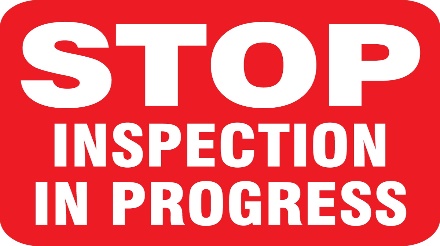 INSPECTION VERIFICATION AND DETENTION
procedure
procedure
procedure
Sec 129(1) – penalty imposed
If transportation occurs in contravention of the provisions then
All goods may be liable to detention or seizure and after such
May be released on payment of Penalty
A. 200% of the Tax payable on Such Goods and in case of exempted goods amount of 2 % of the value of goods or Rs 25000 whichever is less when the owner comes forward for payment of such
B. 50% of the Value of Goods/200% of the tax payable on such goods whichever is higher and in case of exempted goods on payment of amount equal to 5% of the value or Rs 25000 whichever is less- where the owner does not come forward.
Furnishing of Security/Bond.
Value of consignment is below 50,000/1,00,000
E Way Bill required during the following:
Sending Material Inter State for Job Work in another state
Handicrafts goods transported inter state ( Turnover is below 20 lakhs and enjoying exemption as per 32/2017 CT dated 15.9.17 third and fourth proviso to Rule 138(1) of CGST Rules)
Transporter or RTP have an option to generate e Way bill even if the value is less than 50,000.
In case of Exempt and Taxable Supply of Goods in a single Invoice- Value of Exempt supply may be excluded.
In case of Job Work- Value will include Value of Goods also.
Goods found without e-waybill- NOW What?
SC in case of KAY PAN FRAGRANCE Pvt Ltd has specifically mentioned that Release of Goods should be strictly as per provisions of Section 67 of CGST Act and relevant Rules. High Court should not give any relaxation in these requirements.
Distance erroneously typed as 20 Kms instead of 2000 kms due to which validity calculated as one Day. For Typographical Mistake Penalty cannot be imposed. Godrej Consumers Products Ltd- Kerala HC.
Penalty of Rs 16.28 crore was imposed when Truck Number could not be changed due to poor connectivity. Truck Number Corrected within 2 hours This is procedural Lapse Minor Penalty of Rs 10,000.  Integrated Constructive Solutions ( AA GST HP)
KAIRALI GRANITES 15.05.2018-KERALA HC
ISSUE- Non Updation of Vehicle Number in E Way Bill is not a mere technical defect therefore it can be a ground of Detention
VERDICT- In a consignment of Marbles, granite slabs and tiles in the EWB Vehicle Details were not uploaded as mandated
Petitioner pleaded that defect is a technical one
Honble Court held that EWB is a mandatory document, the petitioner cannot say that a minor defect in a mandatory document cannot be a ground of detention.
Appeal dismissed and was asked to furnish BG and take release
BIJU VT VS SENIOR ENFORCMENT OFFICER ERNAKULAM, NOV 16 2023-KERALA HC
ISSUE: Whether the Petitioner is entitled to the custody of the vehicle to be released by the Revenue Department after furnishing of bond and security by the Assessee?
RELEVANT SECTIONS:  Sec  67(2)- Seizure of secreted documents, books or things (ii) u/s 129 – Detention, Seizure, and release of goods and conveyance in transit and (iii) u/s 67(11) – Spot Seizure of accounts, registers or documents.
VERDICT: a)	 The Honorable Kerala High Court held that as the Petitioner is willing to furnish bond and security for the release of the vehicle confiscated by the Respondent, the Court directed the Respondent authority to release the vehicle confiscated as per its own discretion after the bond and security are furnished by the Petitioner, in accordance with law.
b) There is no reason for the department to withhold seized goods, articles, books, or things upon furnishing a bank guarantee when the law expressly provides for such facility.
Other case studies
The goods during its movement can be detained and confiscated only if the PO has reason to believe that such movement is with an intention to evade payment of taxes. Detention of goods on the grounds that the EWB is not accompanied without questioning the other documents during the movement would not be lawful.-Indus towers ltd vs ASTO- kerala HC
Detention of goods merely for infraction of procedural rules in transactions which do not amount to taxable supply is without jurisdiction. – Ravi Parameswaran Pillai – Kerala HC.
Mere Non Generation of Part B of EWB cannot be a  ground for interception-Goods intercepted during movement from place of Consignor to the place of Transporter. In Defense, mentioned Not-12/2018 where PART B is not required for distance upto 50 kms in this case. Appeal disposed by All HC in favour of Dealer- Mere non mentioning of the vehicle no in Part B cannot be a ground of seizure- VSL Alloy India Pvt Ltd.
Reverse Order in case of Gati Kintetsu Express Pvt Ltd- MP HC- Part B not filled whereas distance travelling was 1200 to 1300 km.
Other case studies
The Honble high court of Allahabad in the case of Shamhu Saran Agarwal & Co V Add Commissioner Grade 2-31.01.2024 allowed the writ petition and held that goods cannot be detained and penalty cannot be imposed under sec 129 when goods are undervalued.
The Honble Allahabad HC in the case of Precision Tools India V State of UP- Jan 29,2024 held that Non Filing of Part B of the E Way Bill on technical difficulties and without any intention to evade tax would not lead to imposition. of Penalty
Unblocking of eway bill generation
File GST EWB 05 before the Jurisdictional Tax Official
He may submit upto 4 documents
Application will be auto populated to dashboard of Official
Official may issue notice for personal hearing and reply may be done
Tax Officer to Issue an Order  in Form EWB 06 approving/rejecting for restoration with conditions
If rejected then the Registered person have to file all the pending returns as mentioned earlier
Integration with NEW FEATURES
VAHAN provides for validation of Vehicle Details.
FASTAG provides data from automated toll plazas on movement of vehicles.
Movement of Vehicles can be checked on the maps using mobile Applications
Mode of Transport as Ship/Road cum Ship so that the user may enter Vehicle Number in case goods move from Road initially and for movement by ship, the bill of lading Number and date may be entered.
For Temporarily Registered Vehicles, enter the Temporary Number starting with TR.
In case of Job Work, the nature of Supply becomes Service. Hence for Generation of Eway Bill, minimum one HSN Code belonging to goods is mandatory. Instruction dated 17.3.21.
DOCUMENTS TO BE CARRIED
Invoice or Bill of Supply or Delivery Challan
A copy of the EWB in physical form orE way Bill in electronic form
In case of Import, a copy of Bill of entry is also required and indication of Number and date of BOE must be indicated in Part A
In case of E Invoice, physical copy may not be required.
THANK YOU